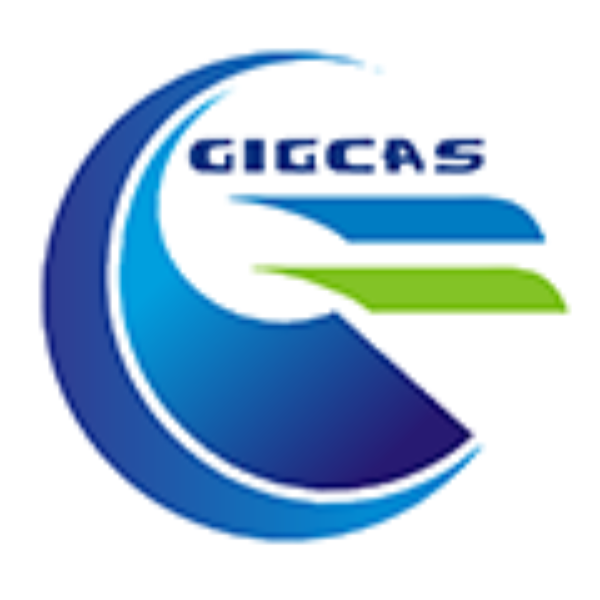 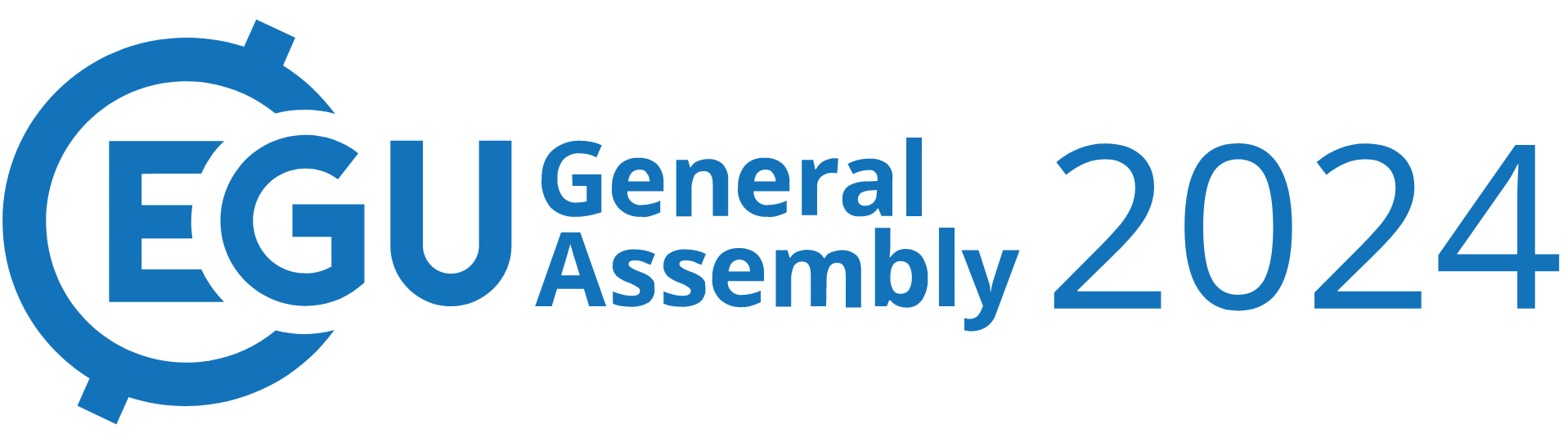 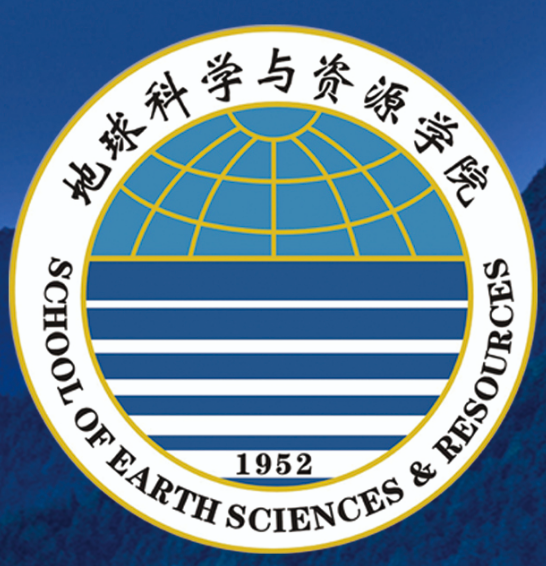 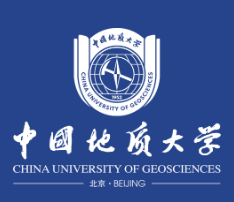 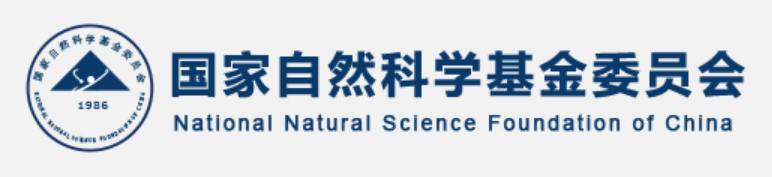 Role of sediment-derived melts in Mo cycling of subduction zone
Feng Huang1, Jie Li2, Jifeng Xu1, Yunchuan Zeng1, Xiao Liang1
1 China University of Geosciences Beijing
2 Guangzhou Institute of Geochemistry, Chinese Academy of Sciences
15th April, 2024
Role of sediment-derived melts in Mo cycling of subduction zone
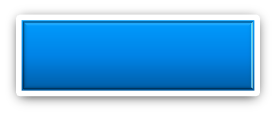 科学问题：
Question：
Mo isotope equilibrium between the crust and mantle
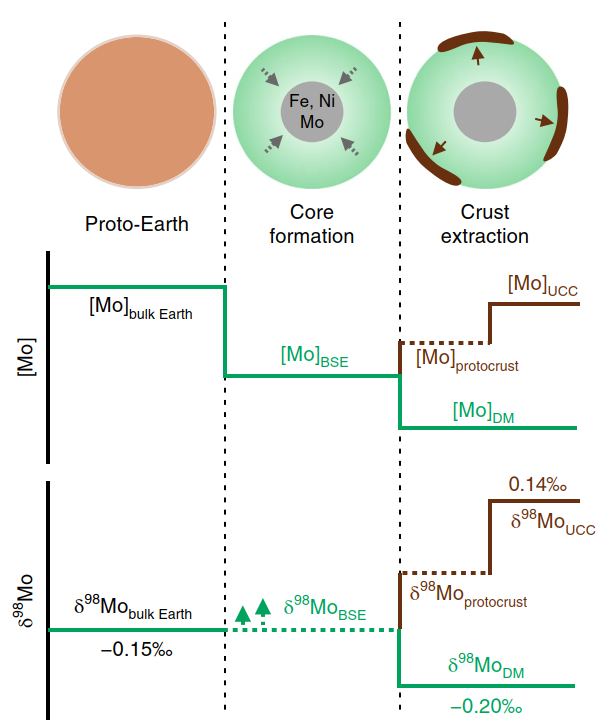 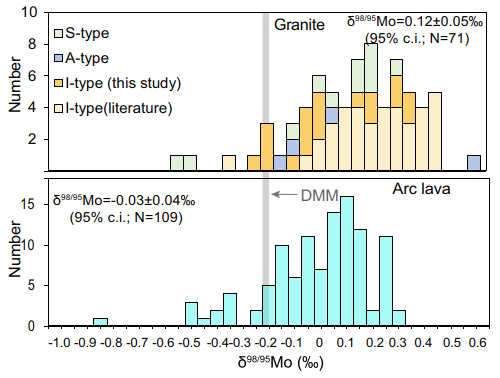 Upper continental crust
Heavy Mo isotopes
δ98/95Mo = 0.05-0.15‰
Chen et al., 2022, CG
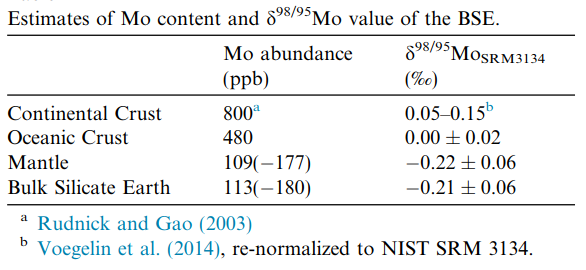 Depleted mantle
Light Mo isotopes
δ98/95Mo = -0.2‰
Liang et al., 2017， GCA
McCoy-West et al., 2019, NG
Mo isotope equilibrium between the crust and mantle
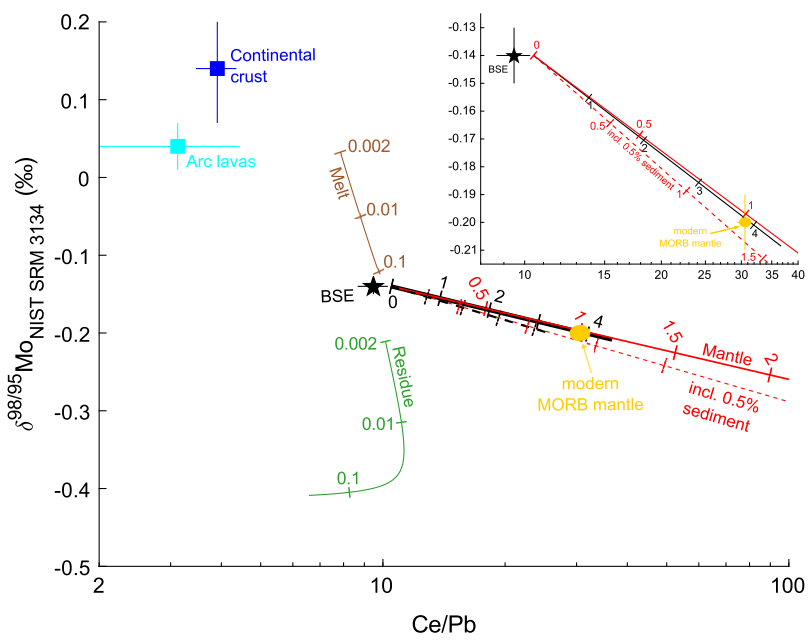 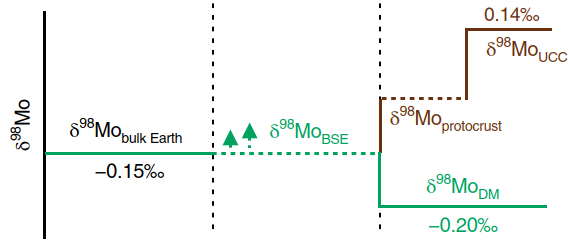 Before 3.5 Ga, extensive crustal differentiation led to the Mo isotopic composition observed in the present-day mantle
Subducting oceanic crust carries light Mo isotopes into the mantle
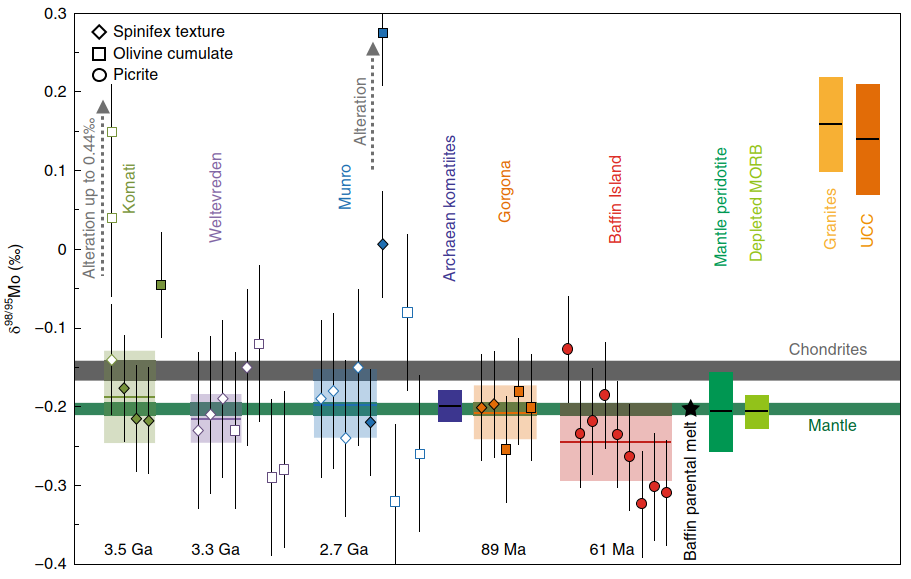 Hin et al., 2022, EPSL
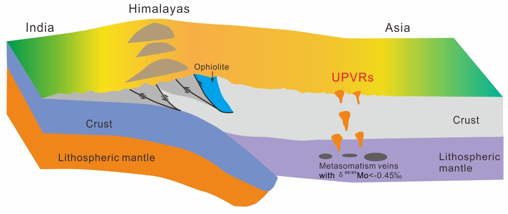 Huang et al., 2023, GCA
The continental mantle lithosphere in the Tethys domain, affected by subducted sediment metasomatism, exhibits light Mo isotopes
McCoy-West et al., 2019, NG
Role of sediment-derived melts in Mo cycling of subduction zone
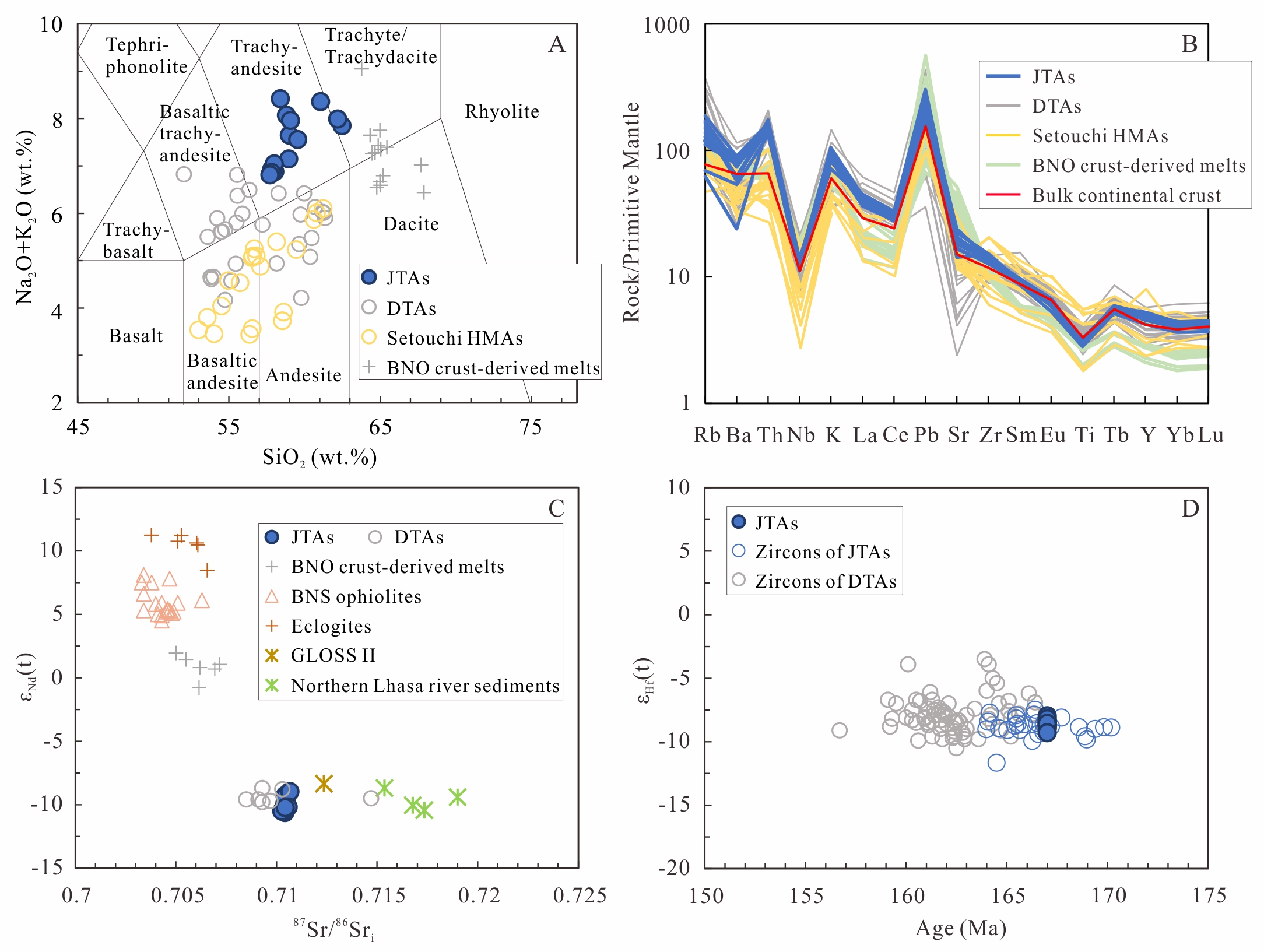 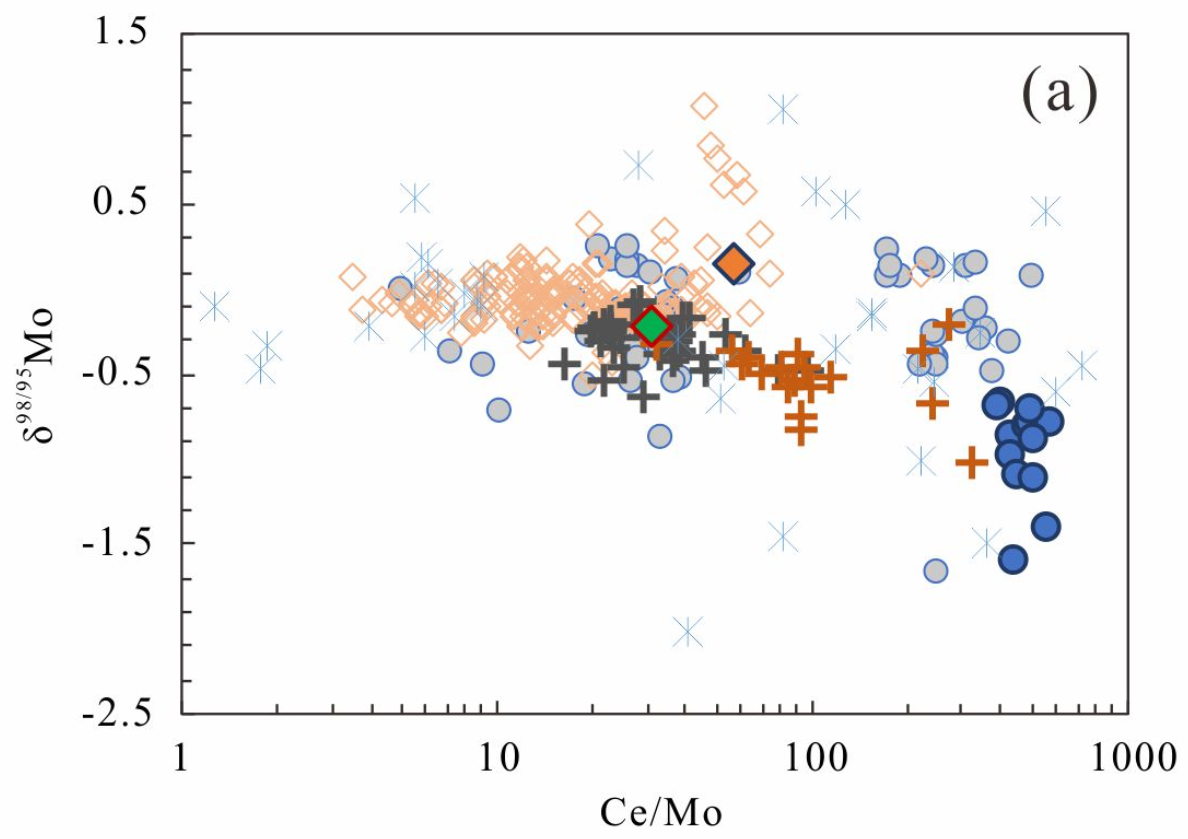 Findings
The lighter Mo isotopes in sediment-derived melts may equilibrate the heavier Mo isotopes in the Earth's crust
The Jiang Tso andesites (JTAs) have geochemical affinities of the typical sediment-derived melts